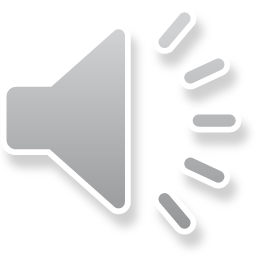 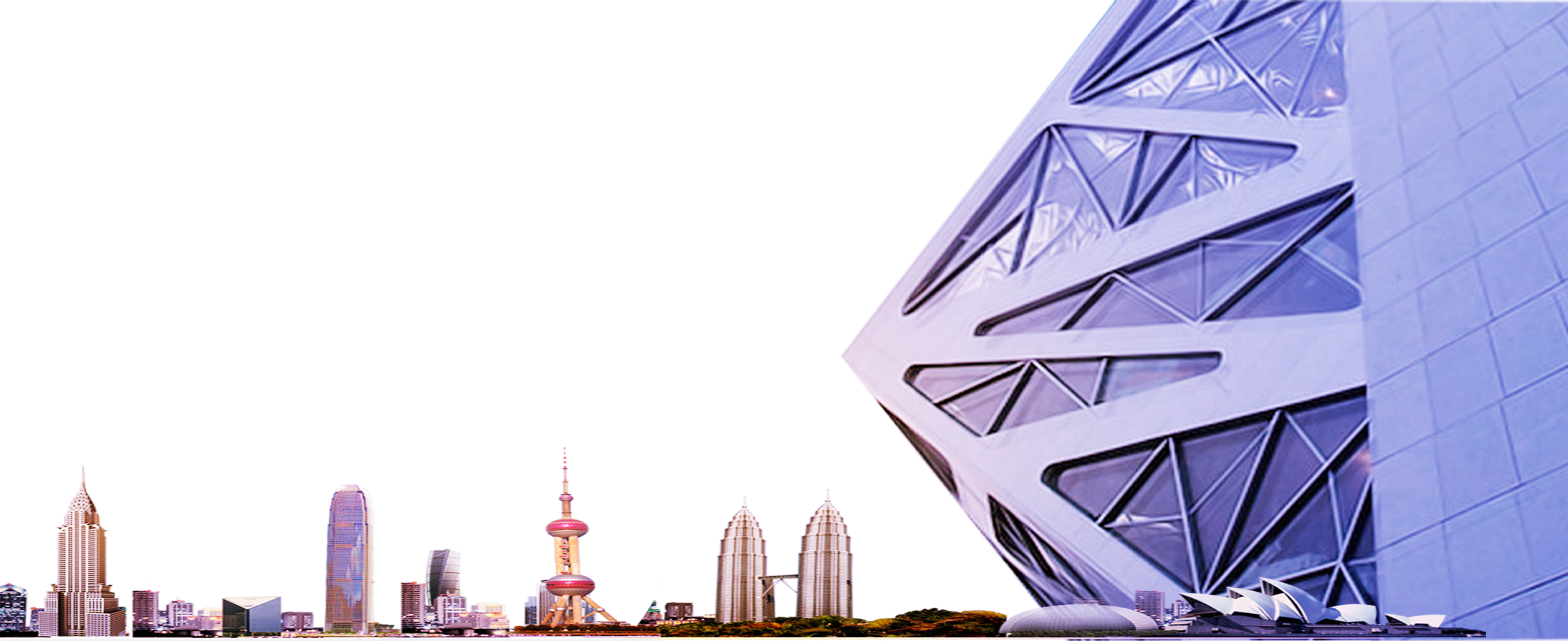 创业融资计划书
BUSINESS POWERPOINT
内容非常全面
商业PPT通用
会打字就能修改
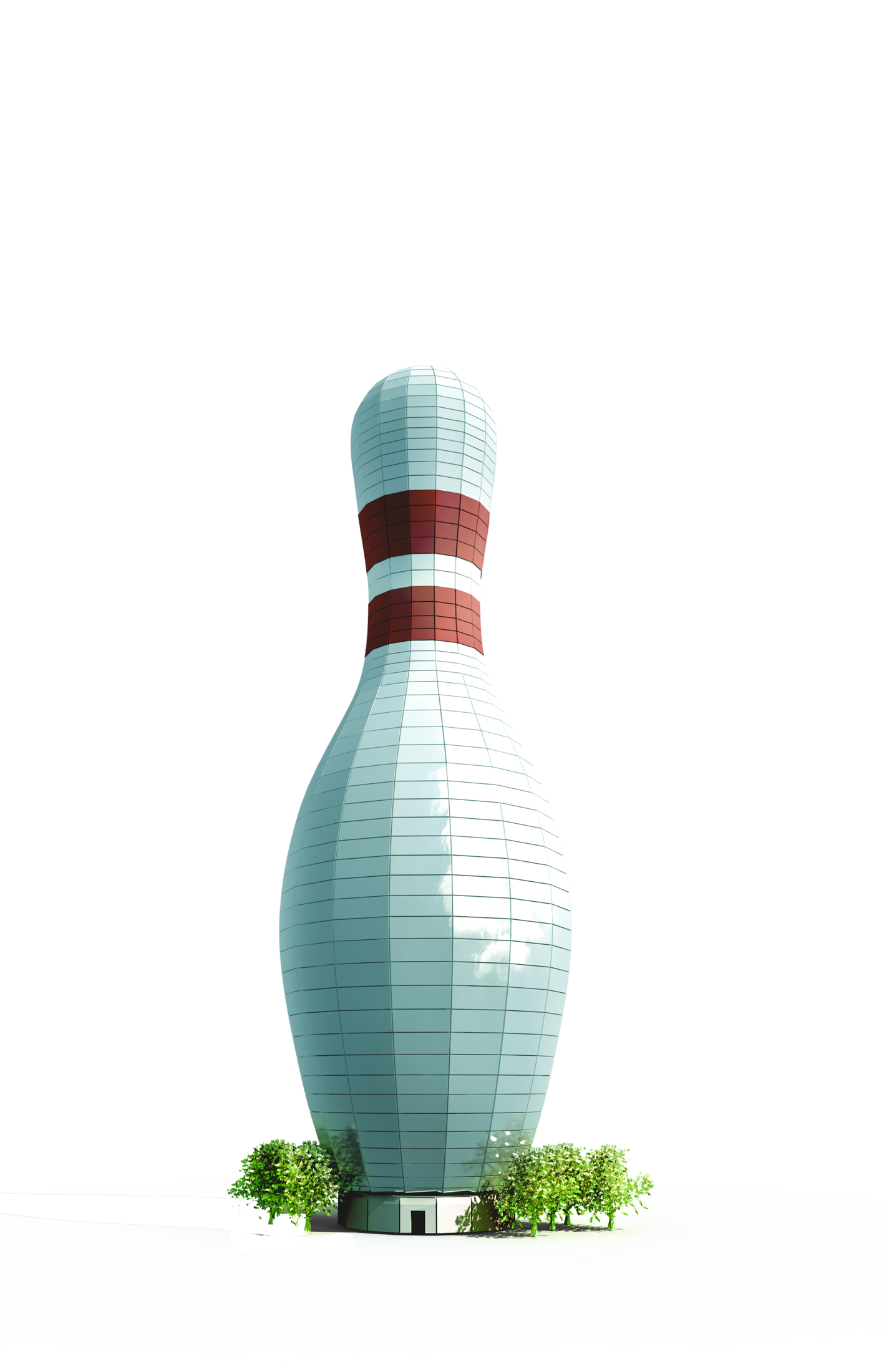 01
02
公司/团队
目
   录
COMPANY TEAM
03
CATALOG
项目介绍
COMPANY TEAM
04
05
产品运营
COMPANY TEAM
发展计划
COMPANY TEAM
财务融资
COMPANY TEAM
[Speaker Notes: 版权声明：300套精品模板商业授权，请联系【锐旗设计】:https://9ppt.taobao.com，专业PPT老师为你解决所有PPT问题！]
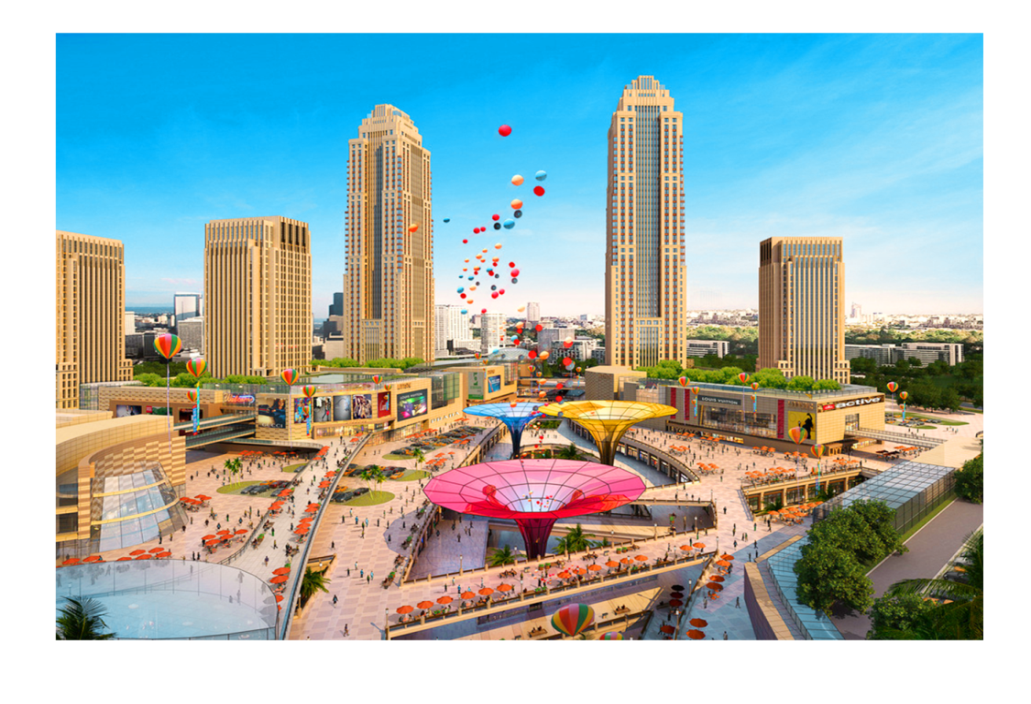 COMPANY TEAM
公司介绍
01
公司/团队介绍
公司历程
公司简介
公司结构
团队介绍
公司理念
[Speaker Notes: 版权声明：300套精品模板商业授权，请联系【锐旗设计】:https://9ppt.taobao.com，专业PPT老师为你解决所有PPT问题！]
公司基本情况
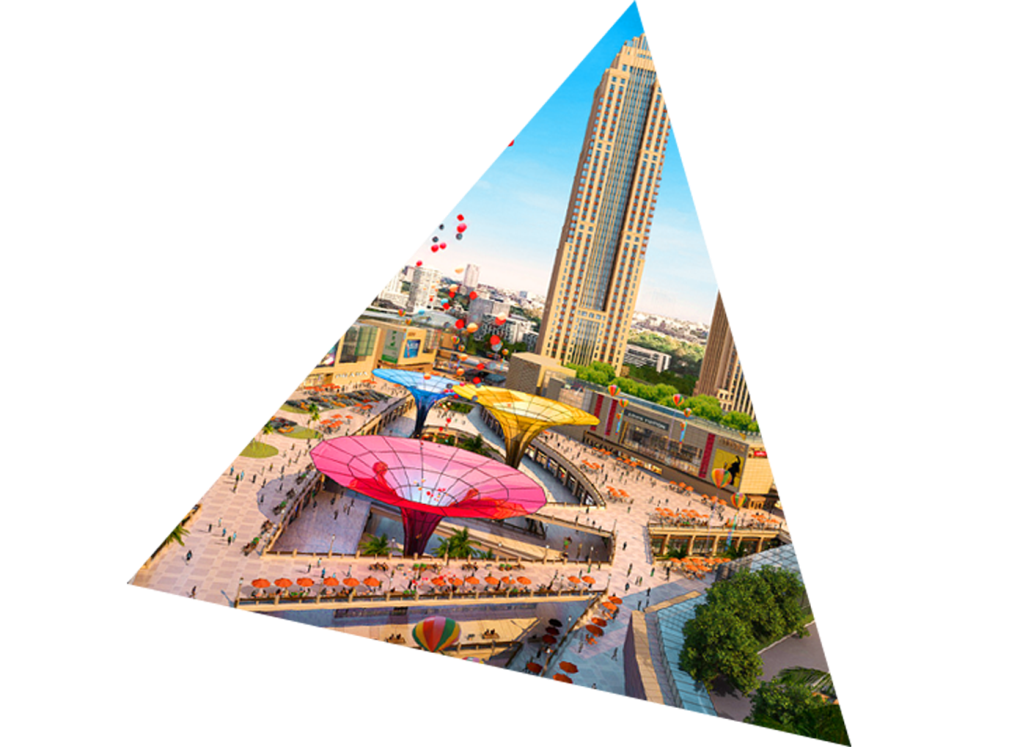 COMPANY
COMPANY PROFILE
公司简介
您的内容打在这里，或者通过复制您的文本后，在此框中选择粘贴，并选择只保留文字。您的内容打在这里，或者通过复制您的文本后，在此框中选择粘贴，并选择
只保留文字。您的内容打在这里，或者通过复制您的文本后，在此框中选择粘贴，并选择只保留文字。
您的内容打在这里，或者通过复制您的文本后，在此框中选择粘贴，并选择只保留文字。您的内容打在这里，或者通过复制您的文本后，在此框中选择粘贴，并选择只保留文字。
[Speaker Notes: 版权声明：300套精品模板商业授权，请联系【锐旗设计】:https://9ppt.taobao.com，专业PPT老师为你解决所有PPT问题！]
团队介绍
COMPANY
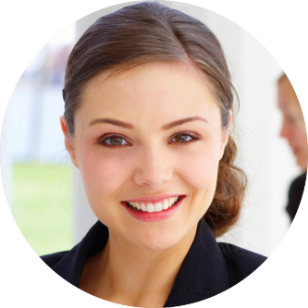 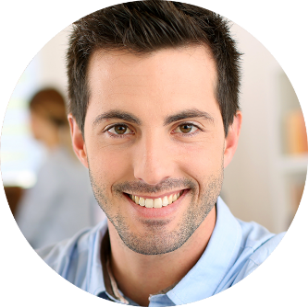 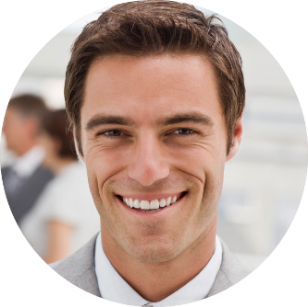 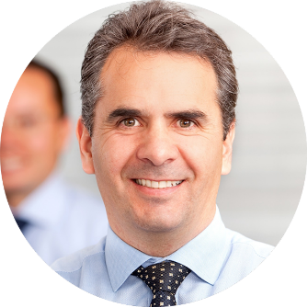 代用名 就任职位
代用名 就任职位
代用名 就任职位
代用名 就任职位
您的内容打在这里，或者通过复您的文本后，在此框中选择粘贴并选择只保留文字，您的内容打在这里，或者通过复制您的文本后在此
您的内容打在这里，或者通过复您的文本后，在此框中选择粘贴并选择只保留文字，您的内容打在这里，或者通过复制您的文本后在此
您的内容打在这里，或者通过复您的文本后，在此框中选择粘贴并选择只保留文字，您的内容打在这里，或者通过复制您的文本后在此
您的内容打在这里，或者通过复您的文本后，在此框中选择粘贴并选择只保留文字，您的内容打在这里，或者通过复制您的文本后在此
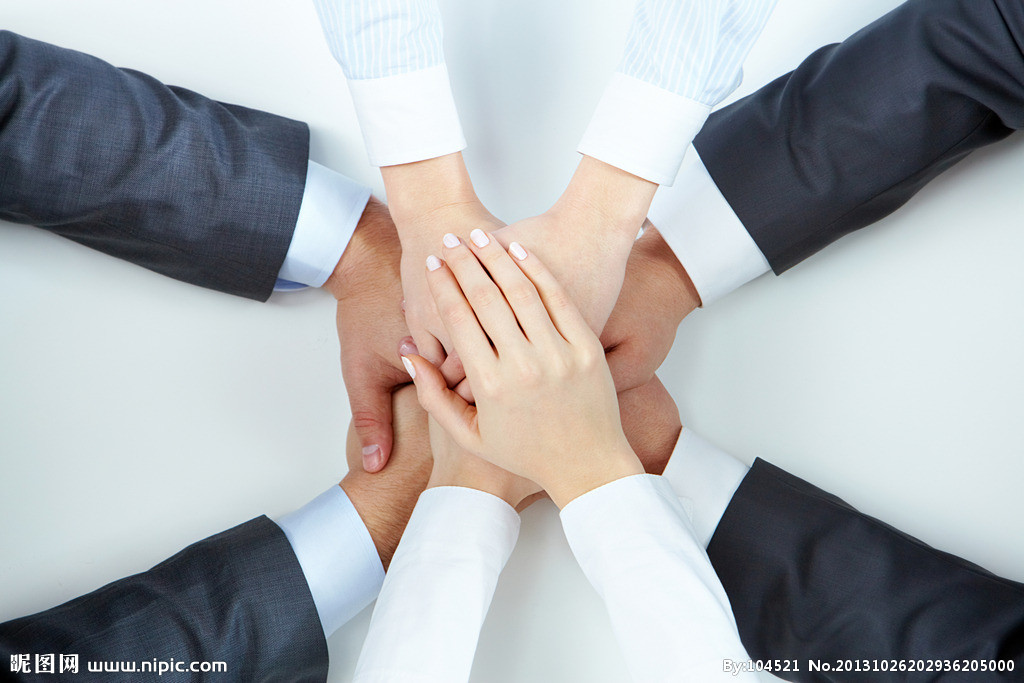 创造力
专 业
有梦想
年 轻
EROFILE
YROFILE
FROFILE
TROFILE
您的内容打在这里，或者通过复您的文本后，在此框中选择粘贴并选择只保留文字，您的内容打在这里，或者通过复制您的文本后在此框中选择粘贴并选择只保留文字，
您的内容打在这里，或者通过复您的文本后，在此框中选择粘贴并选择只保留文字，您的内容打在这里，或者通过复制您的文本后在此框中选择粘贴并选择只保留文字，
您的内容打在这里，或者通过复您的文本后，在此框中选择粘贴并选择只保留文字，您的内容打在这里，或者通过复制您的文本后在此框中选择粘贴并选择只保留文字，
您的内容打在这里，或者通过复您的文本后，在此框中选择粘贴并选择只保留文字，您的内容打在这里，或者通过复制您的文本后在此框中选择粘贴并选择只保留文字，
公司历程
COMPANY
2010.5
您的内容打在这里，或者通过复您的文本后，在此
2005.8
您的内容打在这里，或者通过复您的文本后，在此
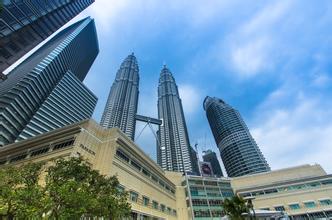 2003.5
您的内容打在这里，或者通过复您的文本后，在此
2007.2
您的内容打在这里，或者通过复您的文本后，在此
2014.6
您的内容打在这里，或者通过复您的文本后，在此
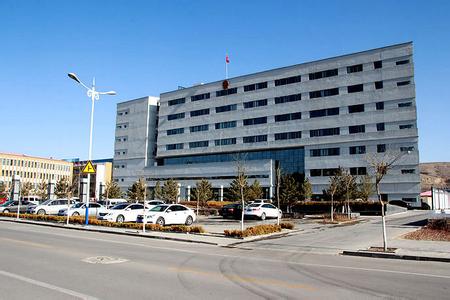 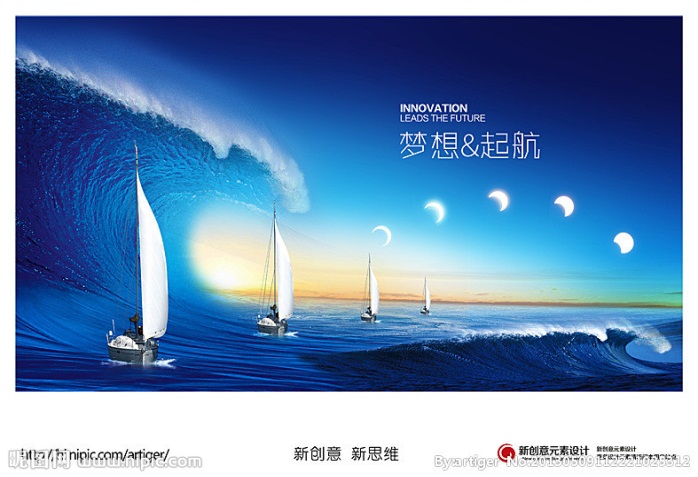 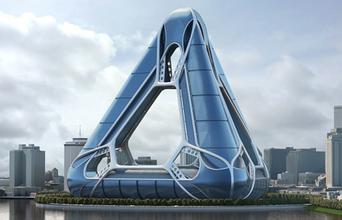 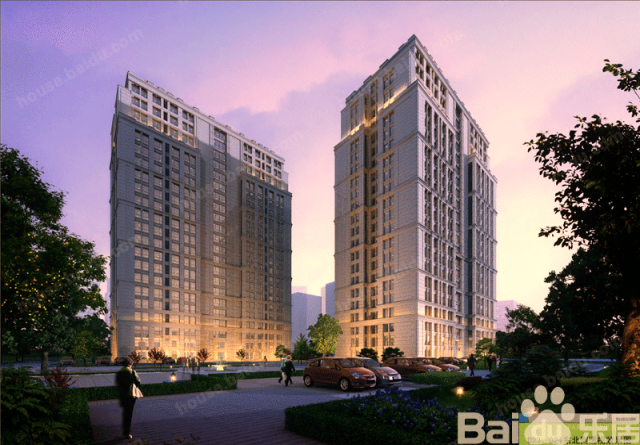 团队介绍
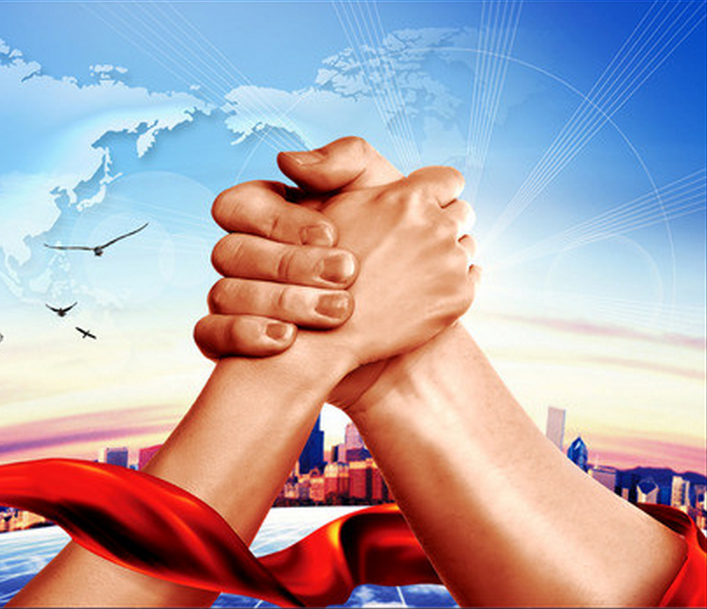 COMPANY PROFILE
企业理念
您的内容打在这里，或者通过复制您的文本后，在此框中选择粘贴，并选择只保留文字。您的内容打在这里，或者通过复制您的文本后，在此框中选择粘贴，

您的内容打在这里，或者通过复制您的文本后，在此框中选择粘贴，并选择只保留文字。您的内容打在这里，或者通过复制您的文本后，在此框中选择粘贴，并选择只保留文字。

您的内容打在这里，或者通过复制您的文本后，在此框中选择粘贴，并选择只保留文字。您的内容打在这里，或者通过复制您的文本后，在此框中选择粘贴，并选择只保留文字。
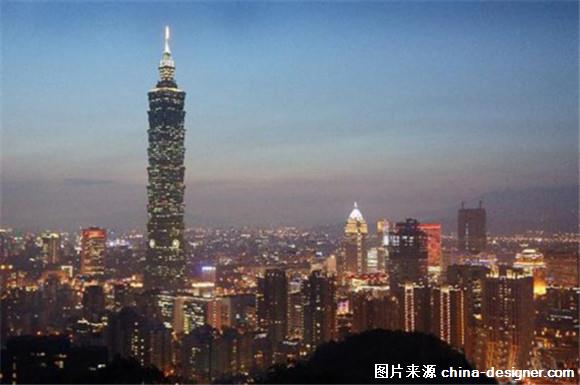 公司结构
COMPANY
董事会
总经理
总监
部门
部门
部门
部门
职位
职位
职位
职位
职位
职位
职位
职位
职位
职位
职位
职位
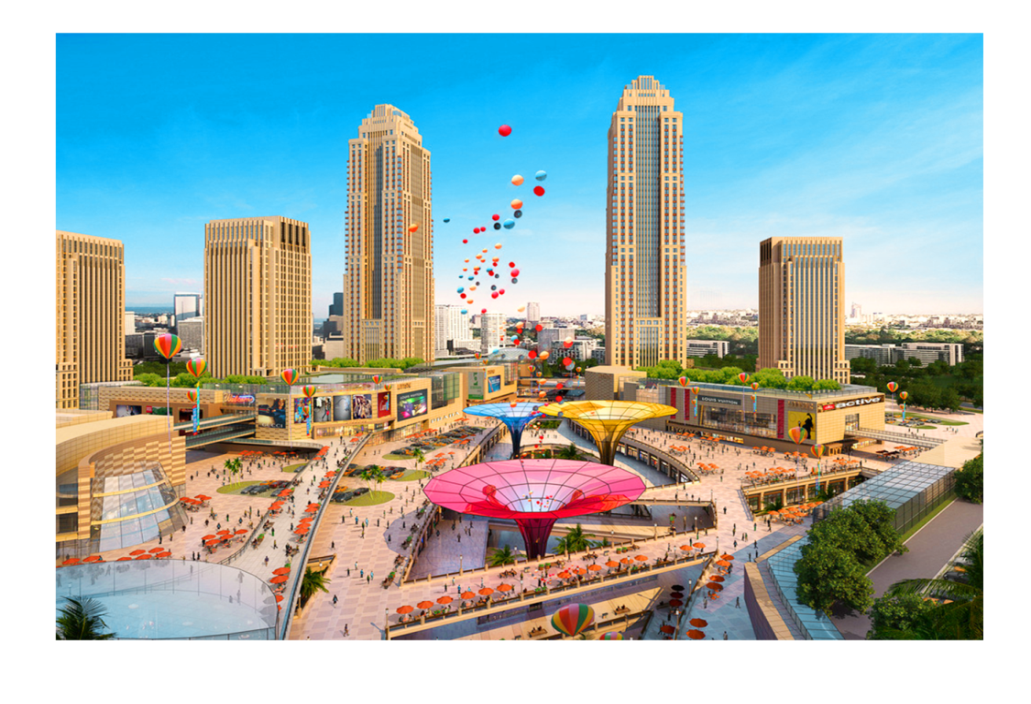 COMPANY TEAM
项目介绍
02
项目介绍及发展
行业发展趋势
项目背景
竞争对手分析
市场分析
面临问题
解决方案
项目背景
COMPANY
您的内容打在这里，或者通过复制您的文本后，在此框中选择粘贴，并选择只保留文字。
您的内容打在这里，或者通过复制您的文本后，在此框中选择粘贴，并选择只保留文字。您的内容打在这里，或者通过复制您的文本后，在此框中选择粘贴，
并选择只保留文字。您的内容打在这里，或者通过复制您的文本后，在此框中选择粘贴，
01
您的内容打在这里，或者通过复制您的文本后，在此框中选择粘贴，并选择只保留文字。
您的内容打在这里，或者通过复制您的文本后，在此框中选择粘贴，并选择只保留文字。
项目
背景
02
03
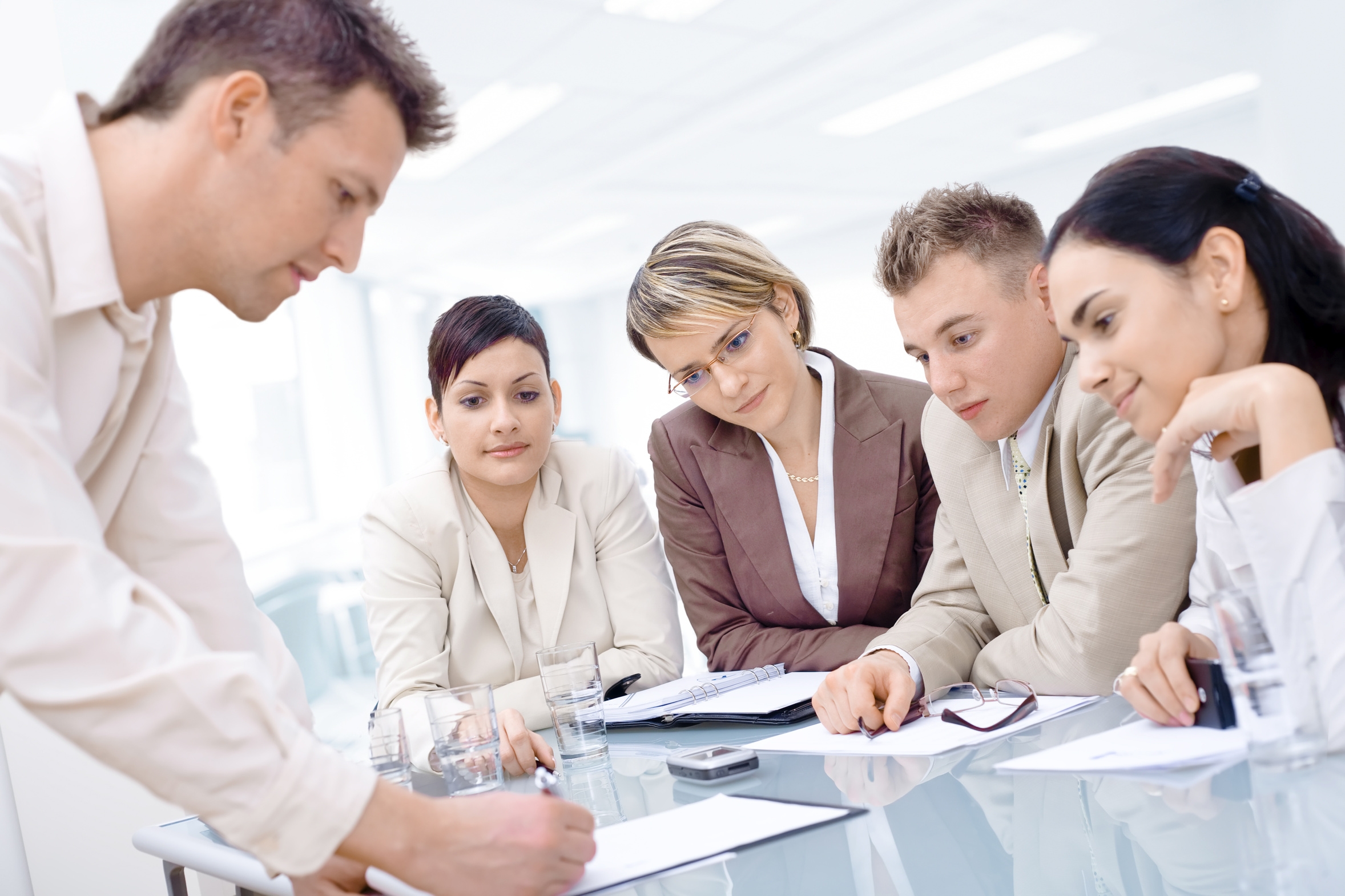 项目来源
COMPANY
单击添加文字内容
添加文字描述内容添加文字描述内容添加文字描述内容添加文字描述内容添加文字描述内容添加文字描述内容添加文字描述内容添加文字描述内容添加
01
02
03
04
单击添加文字内容
添加文字描述内容添加文字描述内容添加文字描述内容添加文字描述内容添加文字描述内容添加文字描述内容添加文字描述内容添加文字描述内容添加
单击添加文字内容
添加文字描述内容添加文字描述内容添加文字描述内容添加文字描述内容添加文字描述内容添加文字描述内容添加文字描述内容添加文字描述内容添加
单击添加文字内容
添加文字描述内容添加文字描述内容添加文字描述内容添加文字描述内容添加文字描述内容添加文字描述内容添加文字描述内容添加文字描述内容添加
市场分析
COMPANY
市场调查
买衣服地方太远，时间不够
门 店
那里人太多，吃饭没地方
互联网发展迅速，快递数量增加
直营店
吃饭地方太远，为吃饭发愁
直销店比商品东西还贵
超市
超市离家里太远，所以选择外购
发展趋势
COMPANY
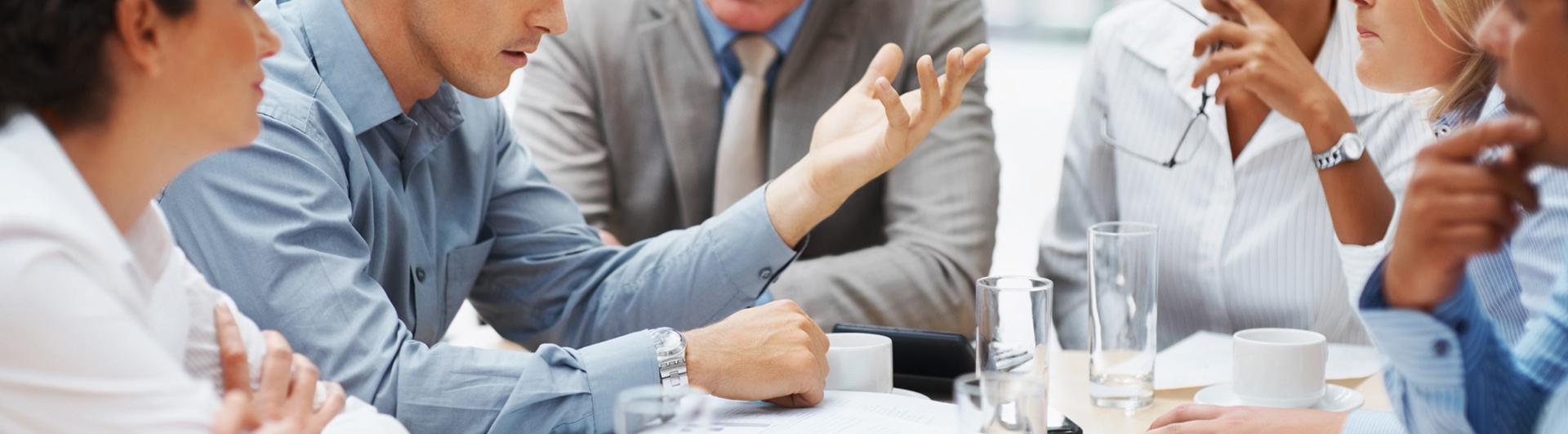 1.
在此框中选择粘贴，并选择只保留文字。您的内容打在这里，或者通过复制您的文本后，在此框您的内容打在这里，或者通过复制您的文本后，
添加内容
2.
在此框中选择粘贴，并选择只保留文字。您的内容打在这里，或者通过复制您的文本后，在此框您的内容打在这里，或者通过复制您的文本后，
Add Content
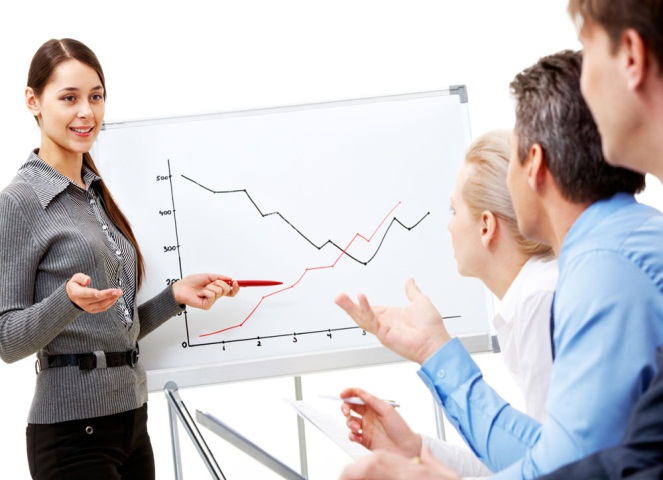 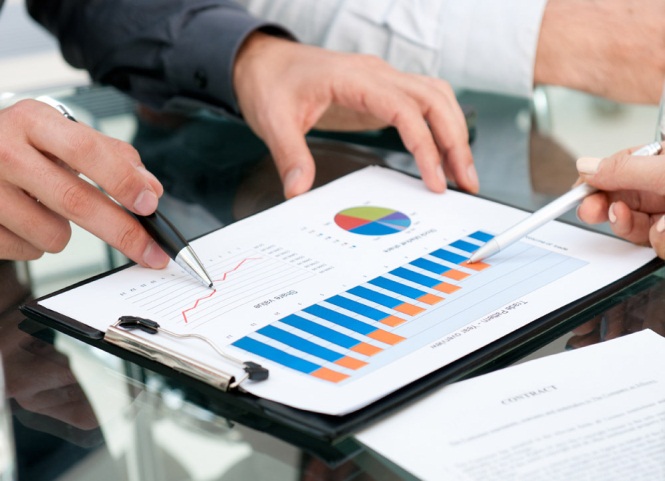 3.
在此框中选择粘贴，并选择只保留文字。您的内容打在这里，或者通过复制您的文本后，在此框您的内容打在这里，或者通过复制您的文本后，
竞争对手
COMPANY
您的内容打在这里，或者通过复制您的文本后，在此框中选择粘贴，并选择只保留文字。您的内容打在这里，或者通
您的内容打在这里，或者通过复制您的文本后，在此框中选择粘贴，并选择只保留文字。您的内容打在这里，或者通过复制您的文本后，
在此框中选择粘贴，并选择只保留文字。您的内容打在这里，或者通过复制您的文本后，在此框中选择粘贴，在此框中选择粘贴，并选择只保留文字
您的内容打在这里，或者通过复制您的文本后，在此框中选择粘贴，
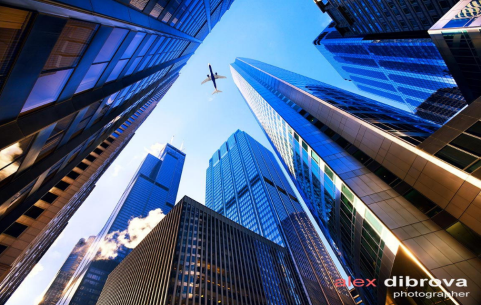 分析概况
对手列表
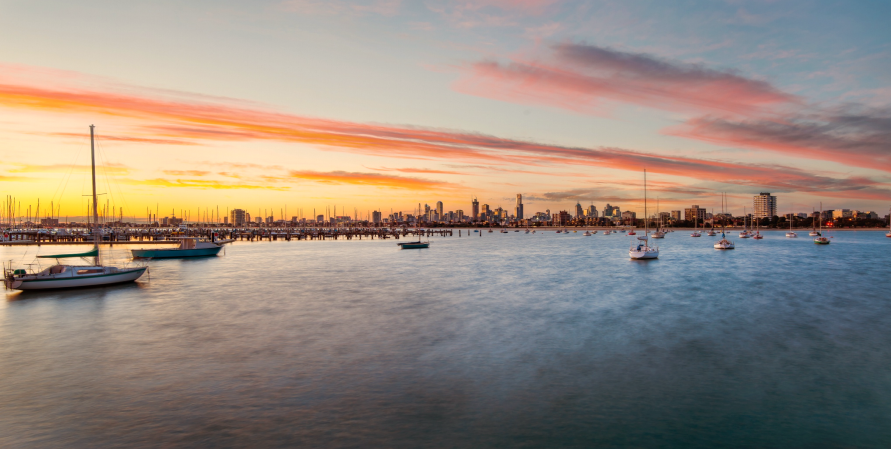 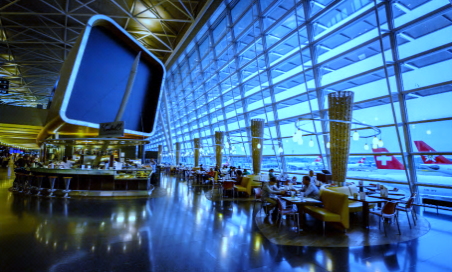 您的内容打在这里，或者通过复制您的文本后，在此框中选择粘贴，并选择只保留文字。您的内容打在这里，或者通过复制您的文本后，
Add Content
Add Content
对手
对手
对手
[Speaker Notes: 版权声明：300套精品模板商业授权，请联系【锐旗设计】:https://9ppt.taobao.com，专业PPT老师为你解决所有PPT问题！]
面临问题
COMPANY
01
您的内容打在这里，或者通过复制您的文本后，在此框中选择粘贴，并选择只保留文字。您的内容打在这里，或者通过复制您的文本后。
您的内容打在这里，或者通过复制您的文本后，在此框中选择粘贴，并选择只保留文字。
您的内容打在这里，或者通过复制您的文本后，在此框中选择粘贴，并选择只保留文字。
您的内容打在这里，或者通过复制您的文本后，在此框中选择粘贴，并选择只保留文字。您的内容打在这里，或者通过复制您的文本后。
03
02
您的内容打在这里，或者通过复制您的文本后，在此框中选择粘贴，并选择只保留文字。您的内容打在这里，或者通过复制您的文本后。
您的内容打在这里，或者通过复制您的文本后，在此框中选择粘贴，并选择只保留文字。您的内容打在这里，或者通过复制您的文本后。
04
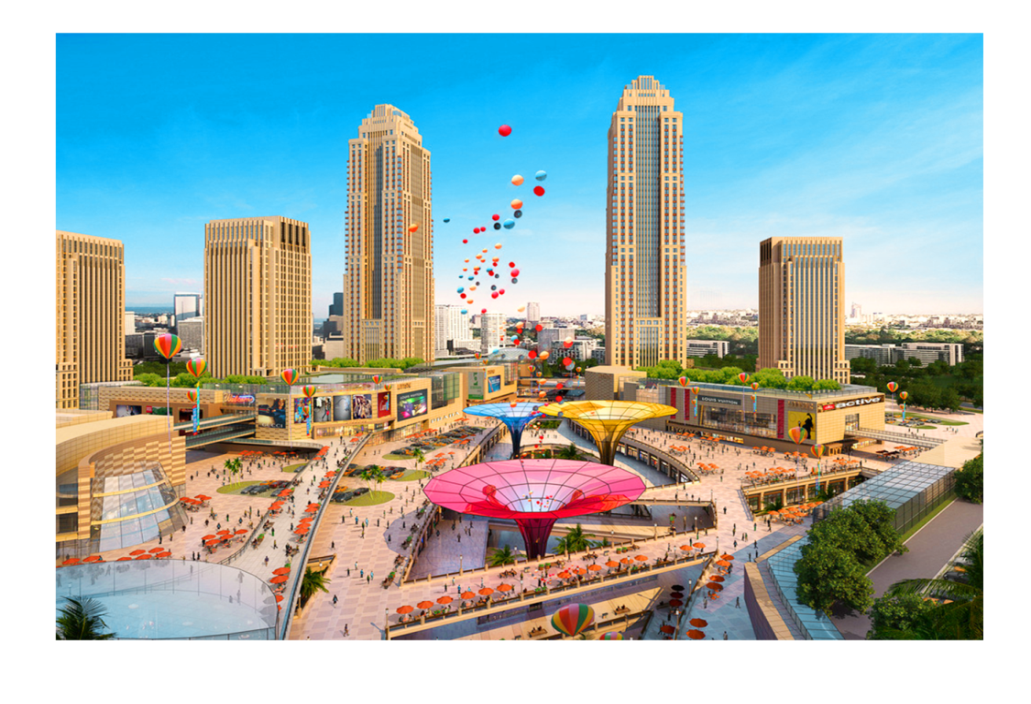 COMPANY TEAM
产品运营
03
产品运营及推广
网络营销推广
产品概述
产品功能
产品形式
地面推广
产品利润分析
[Speaker Notes: 版权声明：300套精品模板商业授权，请联系【锐旗设计】:https://9ppt.taobao.com，专业PPT老师为你解决所有PPT问题！]
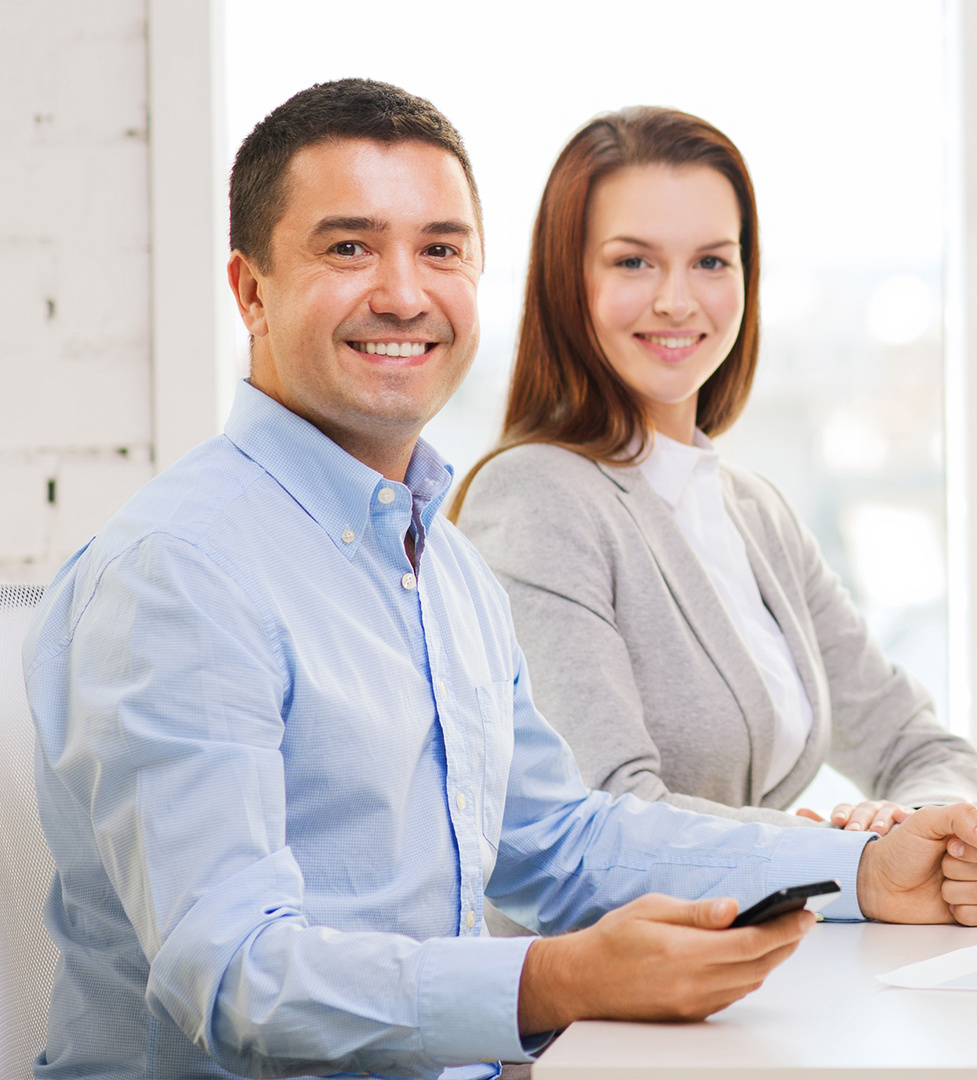 产品概述
COMPANY
单击添加文字内容
添加文字描述内容添加文字描述内容添加文字描述内容添加文字描述内容添加文字描述内容添加文字描述内容添加文字描述内容添加文字描述内容添加
01
02
单击添加文字内容
添加文字描述内容添加文字描述内容添加文字描述内容添加文字描述内容添加文字描述内容添加文字描述内容添加文字描述内容添加文字描述内容添加
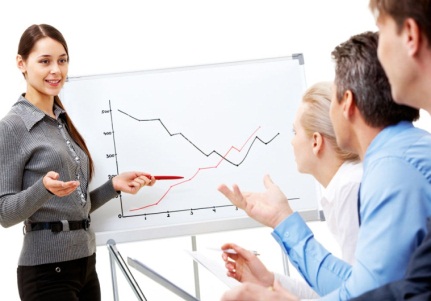 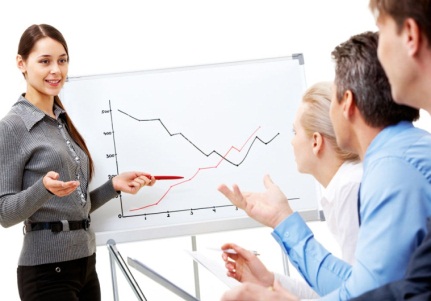 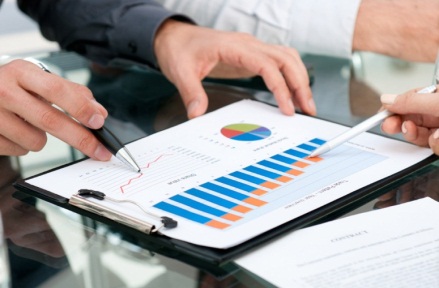 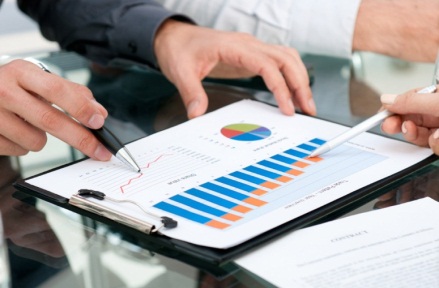 产品功能
COMPANY
您的内容打在这里，或者通过复制您的文本,您的内容打在这里，
您的内容打在这里，或者通过复制您的文本,您的内容打在这里，
功能强大
方便查询
运行可靠
绿色
安全
牢固可靠
您的内容打在这里，或者通过复制您的文本,您的内容打在这里，
您的内容打在这里，或者通过复制您的文本,您的内容打在这里，
您的内容打在这里，或者通过复制您的文本,您的内容打在这里，
产品形式
COMPANY
添加内容
添加内容
添加内容
您的内容打在这里，或者通过复制您的文本后，在此框中选择粘贴，并选择只保留文字。您的内容打在这里，或者通过复制您的文本后。
您的内容打在这里，或者通过复制您的文本后，在此框中选择粘贴，并选择只保留文字。
您的内容打在这里，或者通过复制您的文本后，在此框中选择粘贴，并选择只保留文字。
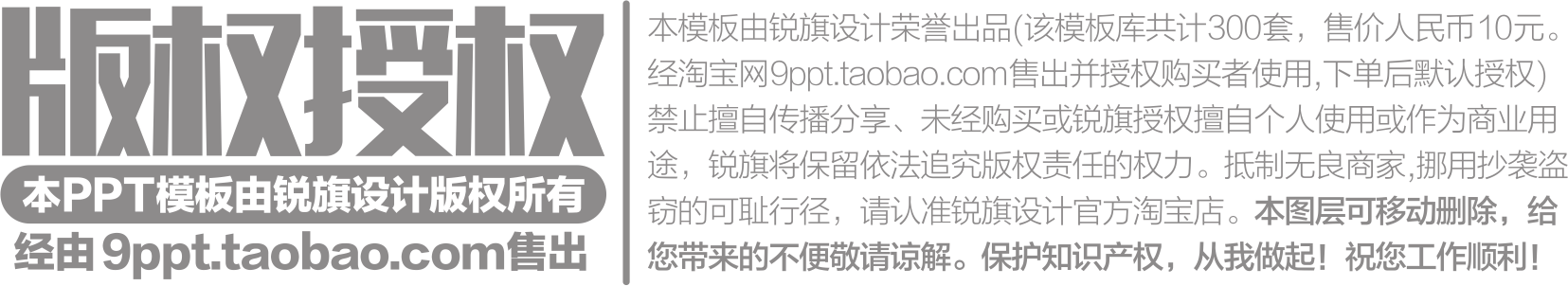 传播图片
发送视频
定位区域
分享传播
网络营销推广
COMPANY
社交媒体
成 功
百度
朋友圈
微 信
微 博
@转发
粉丝圈
地面推广
COMPANY
本地
推广
沿海
地区
代理
推广
周边
推广
添加标题
添加标题
添加标题
添加标题
添加你的饿内容文字，添加你的饿内容文字，添加你的饿
添加你的饿内容文字，添加你的饿内容文字，添加你的饿
添加你的饿内容文字，添加你的饿内容文字，添加你的饿
添加你的饿内容文字，添加你的饿内容文字，添加你的饿
推广
方式
利润分析
COMPANY
95%
85%
65%
45%
对手列表
Add Content
您的内容打在这里，或者通过复制您的文本后，在此框中选择粘贴，并选择只保留文字。您的内容打在这里，或者通
95%
95%
95%
95%
添加标题
添加标题
添加标题
A
B
C
D
添加标题
添加标题
添加标题
添加标题
添加标题
利润分析
COMPANY
您的内容打在这里，或者通过复制您的文本后，在此框中选择粘贴，并选择只保留文字。您的内容打在这里，或者
项目
82%
分析概述
73%
项目
Add Content
56%
项目
您的内容打在这里，或者通过复制您的文本后，在此框中选择粘贴，并选择只保留文字。您的内容打在这里，或者
项目
32%
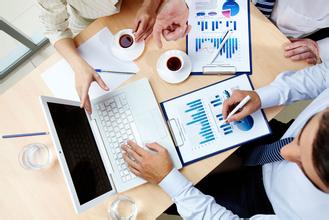 分析概述
Add Content
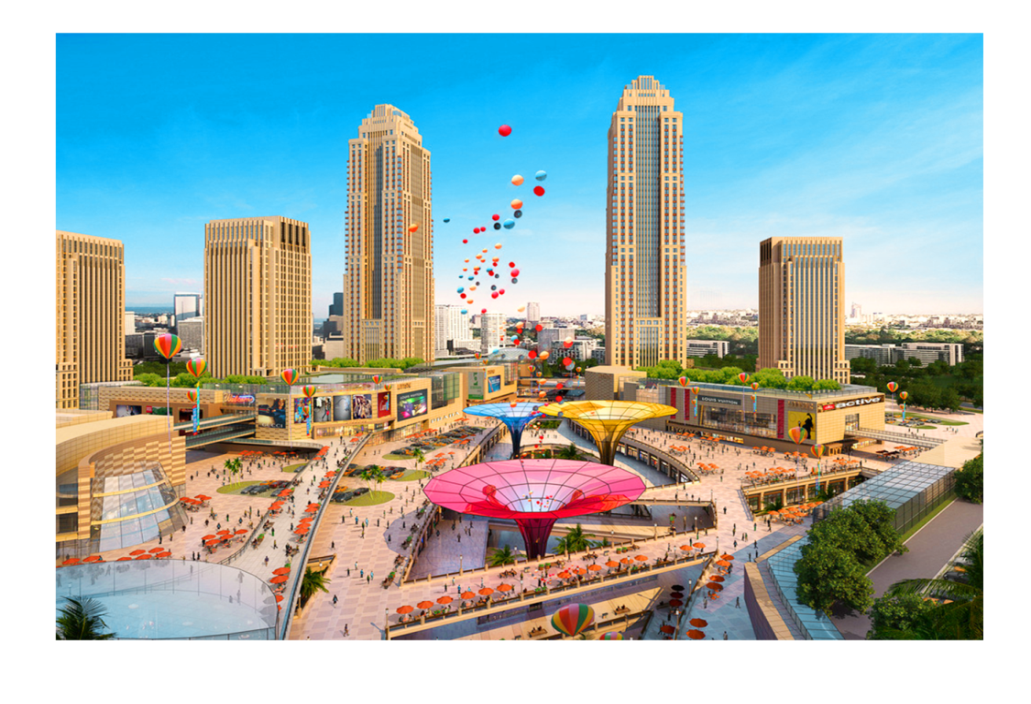 COMPANY TEAM
发展与计划
04
发展计划及战略
战略目标
发展计划
产品研发期
短期利润
市场分布推广
发展计划
COMPANY
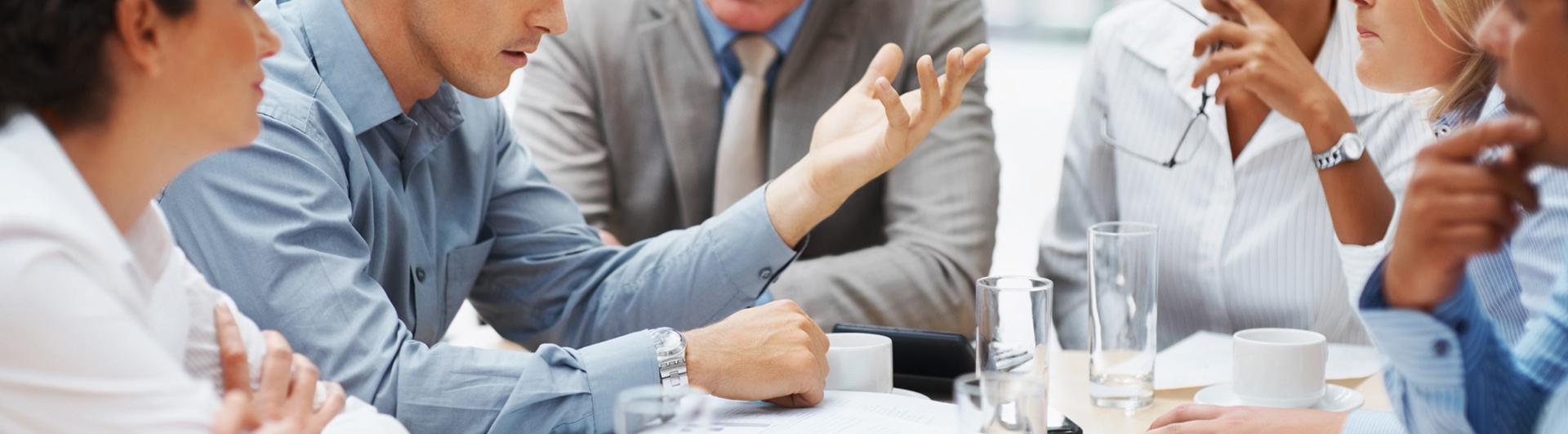 03
02
01
单击添加文字内容
添加文字描述内容添加文字描述内容添加文字描述内容添加文字描述内容添加文字描述内容添加文字描述内容添加文字描述内容添加文字描述内容添加
单击添加文字内容
添加文字描述内容添加文字描述内容添加文字描述内容添加文字描述内容添加文字描述内容添加文字描述内容添加文字描述内容添加文字描述内容添加
单击添加文字内容
添加文字描述内容添加文字描述内容添加文字描述内容添加文字描述内容添加文字描述内容添加文字描述内容添加文字描述内容添加文字描述内容添加
战略目标
COMPANY
添加内容
2亿
您的内容打在这里，或者通过复制您的文本后，在此框中选择粘贴，并选择只保留文字。您的内容打在这里，或者
营业额
三年发展
规划
100
添加内容
您的内容打在这里，或者通过复制您的文本后，在此框中选择粘贴，并选择只保留文字。您的内容打在这里，或者
家分店
10个
添加内容
工厂
您的内容打在这里，或者通过复制您的文本后，在此框中选择粘贴，并选择只保留文字。您的内容打在这里，或者
短期利润
COMPANY
添加标题
添加标题
添加你的饿内容文字，添加你的饿内容文字，添加你的饿
添加你的饿内容文字，添加你的饿内容文字，添加你的饿
1000万
您的内容打在这里，或者通过复制您的文本后，在此框中选择粘贴，并选择只保留文字。您的内容打在这里，或者您的内容打在这里，或者通过复制您的文本后，在此框中选择粘贴，并选择只保留文字。您的内容打在这里
800万
分析概述
500万
Add Content
123,456,78
90%
300万
80%
60%
30%
战略目标
COMPANY
技术提高
您的内容打在这里，或者通过复制您的文本后，在此框中选择粘贴，并选择只保留文字。您的内容打在这里，或者通过复制您的文本后，
利益
最大化
盈利
扩大
市场占有率快
战略
目标
功能强大
研发要快
市场推广分布
COMPANY
添加标题
添加标题
添加标题
添加标题
添加你的饿内容文字，添加你的饿内容文字，添加你的饿
添加你的饿内容文字，添加你的饿内容文字，添加你的饿
添加你的饿内容文字，添加你的饿内容文字，添加你的饿
添加你的饿内容文字，添加你的饿内容文字，添加你的饿
二线
城市
一线
城市
三线
城市
四线
城市
产品研发期
COMPANY
方案期 
单击添加方案期工作描述文字内容单击添加方案期工作描述文字内容
封测
单击添加封测期工作描述文字内容单击添加封测期工作描述文字内容
内测
单击添加内测期工作描述文字内容单击添加内测期工作描述文字内容
筹备期
单击添加筹备期工作描述文字内容
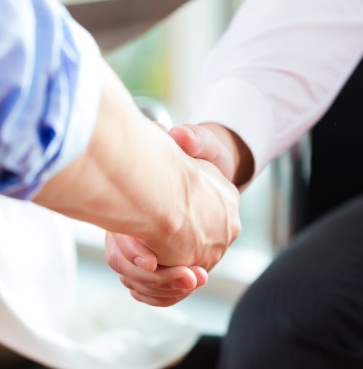 上线试运营
单击添加公测期工作描述文字内容单击添加公测期工作描述文字内容
公测
单击添加公测期工作描述文字内容单击添加公测期工作描述文字内容
正式上线运营
单击添加公测期工作描述文字内容单击添加公测期工作描述文字内容
[Speaker Notes: 版权声明：300套精品模板商业授权，请联系【锐旗设计】:https://9ppt.taobao.com，专业PPT老师为你解决所有PPT问题！]
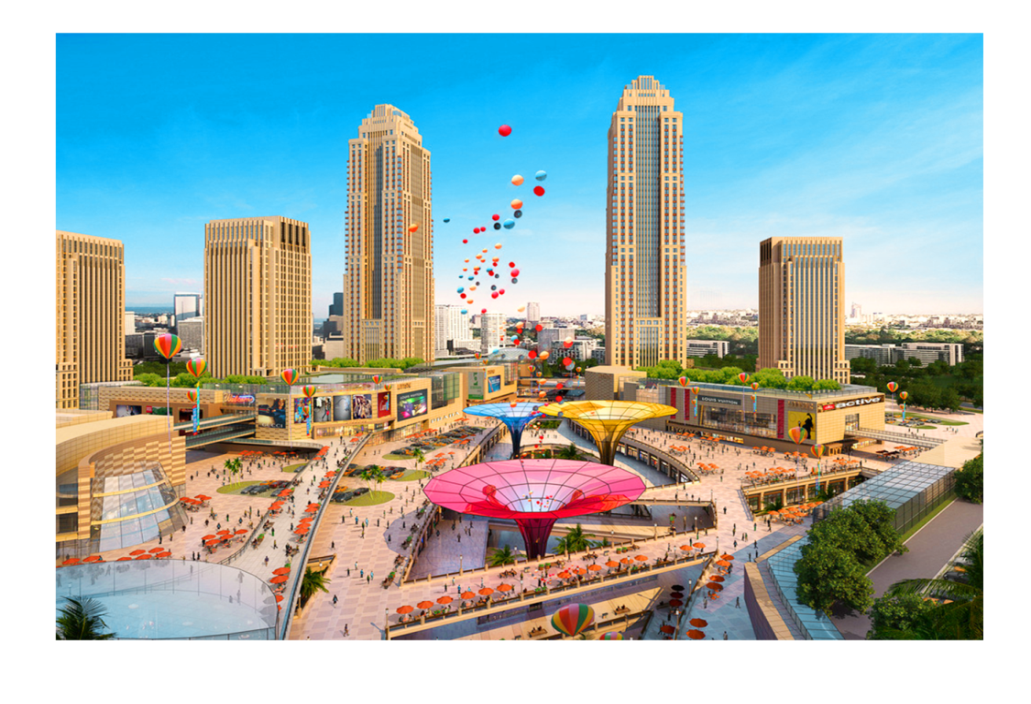 COMPANY TEAM
财务/融资
05
财务/融资用途
财务状况
成本预算
资金用途
融资计划
结束语
成本预算
COMPANY
行政成本
其他成本
您的内容打在这里，或者通过复制您的文本后，在此框中选择粘贴，并选择只保留文字。您的
您的内容打在这里，或者通过复制您的文本后，在此框中选择粘贴，并选择只保留文字。您的
10%
20%
场地成本
40%
30%
营销成本
您的内容打在这里，或者通过复制您的文本后，在此框中选择粘贴，并选择只保留文字。您的
您的内容打在这里，或者通过复制您的文本后，在此框中选择粘贴，并选择只保留文字。您的
融资计划
COMPANY
您的内容打在这里，或者通过复制您的文本后，在此框中选择粘贴，并选择只保留文字。您的内容打在这里，或者通过复制您的文本后，
在此框中选择粘贴，并选择只保留文字。您的内容打在这里，或者通过复制您的文本后，在此框中选择粘贴，在此框中选择粘贴，并选择只保留文字
您
分析概况
后续资金
中期资金
前期资金
500万
300万
200万
融资用途
COMPANY
开发产品
办公场地
网络推广
人力资源
您的内容打在这里，或者通过复制您的文本后，在此框中选择粘贴，并选择只保留文字。您的
您的内容打在这里，或者通过复制您的文本后，在此框中选择粘贴，并选择只保留文字。您的
您的内容打在这里，或者通过复制您的文本后，在此框中选择粘贴，并选择只保留文字。您的
您的内容打在这里，或者通过复制您的文本后，在此框中选择粘贴，并选择只保留文字。您的
财务资金
COMPANY
某公司财务状况及资金
无形递延资产
资产负债率
项目
资产
流动
固定资产
流动资产
流动负债
流动比率
金额
比例
823421.34
923421.34
523421.3
123421.34
12 %
8.7%
THANKS
FORWATCHING
谢谢您的观看!
[Speaker Notes: 版权声明：300套精品模板商业授权，请联系【锐旗设计】:https://9ppt.taobao.com，专业PPT老师为你解决所有PPT问题！]